Monthly Review of Reliability Unit Commitment Market Impacts

January 1 to February 15, 2022

Zhengguo Chu
Supervisor, Market Analysis

WMWG
February 24, 2022

ERCOT Public
RUC Resource-Hours
* The difference between “Instructed” and “Effective” values is a result of Resources starting up, shutting down, receiving partial hour instructions, or otherwise not being dispatchable by SCED.
2
RUC Instruction Reasons
January 2022
105.8 effective RUC Resource-hours, 100% for capacity concerns.
26.0 effective Resource-hours (24.6%) were successfully bought back.

February 1-15, 2022
377.5 effective RUC Resource-hours, 100% for capacity concerns.
4.0 effective Resource-hours (1.1%) were successfully bought back.
3
Non-opt-out and Opt-out Totals: Last 13 Months
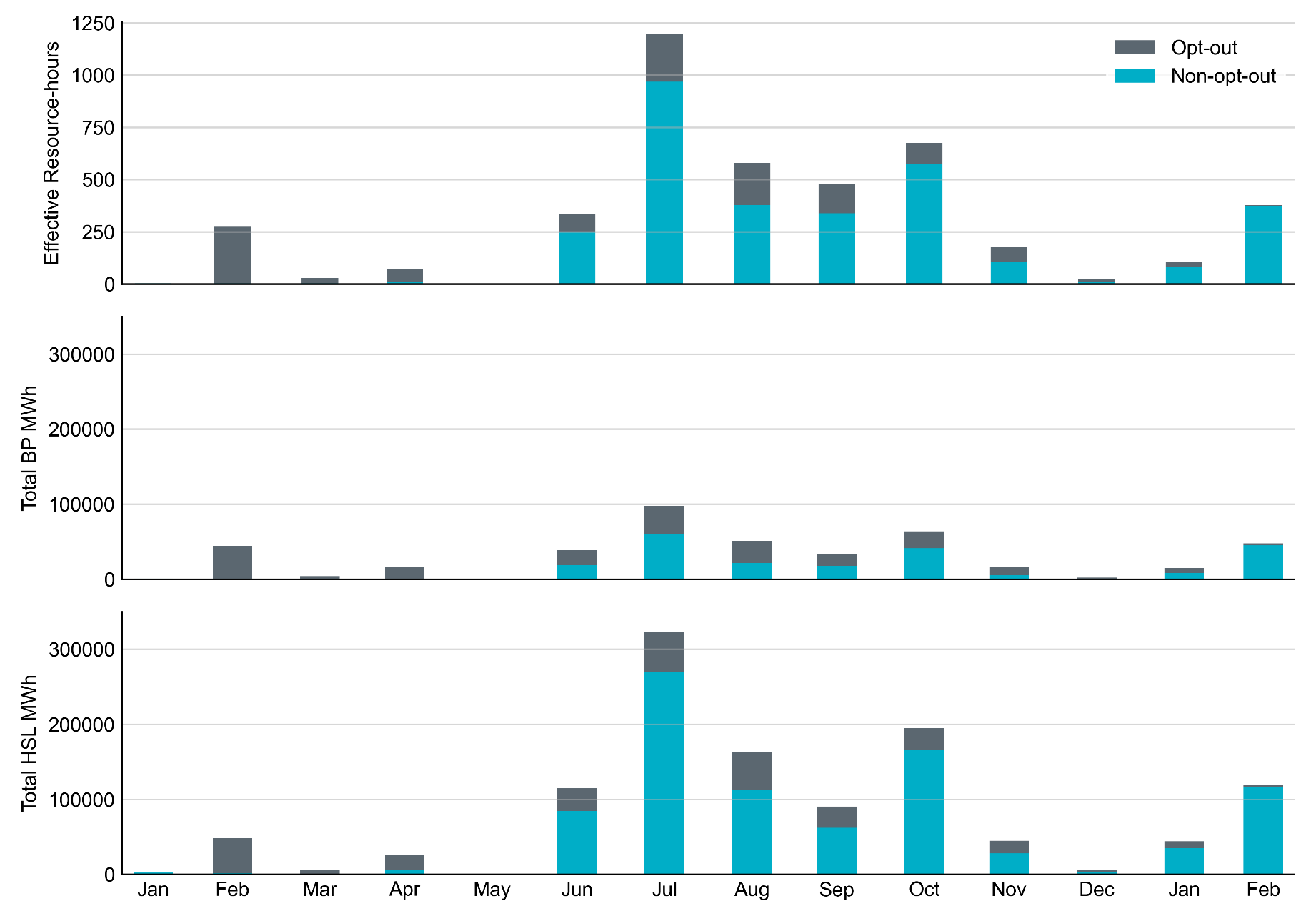 February data includes February 1-15 only.
4
Non-opt-out and Opt-out Totals: January 1 – February 15
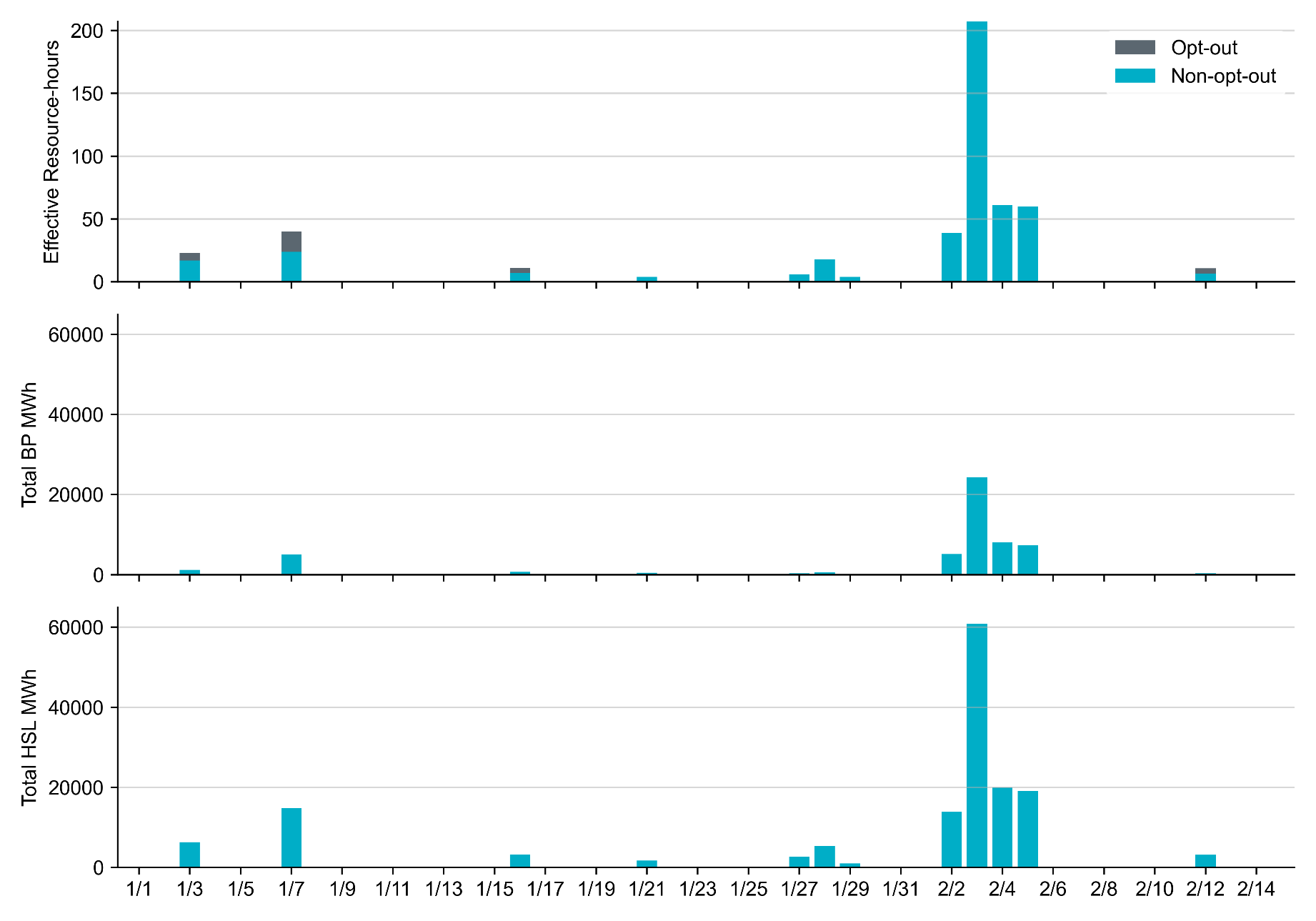 5
Average Resource Age
Note: For Resource configurations with multiple physical generators, the age of the oldest generator is used.
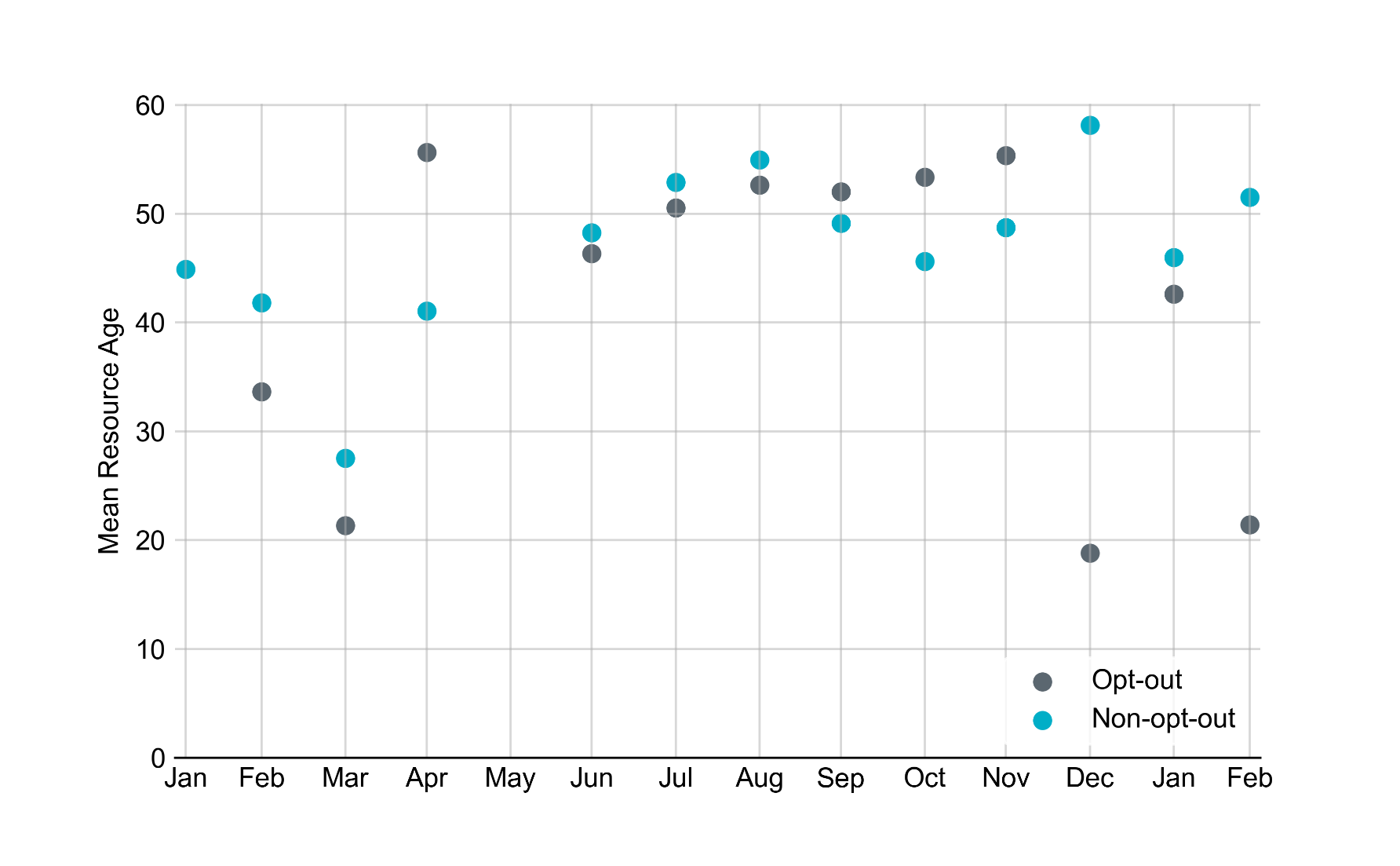 February data includes February 1-15 only.
6
Age Category
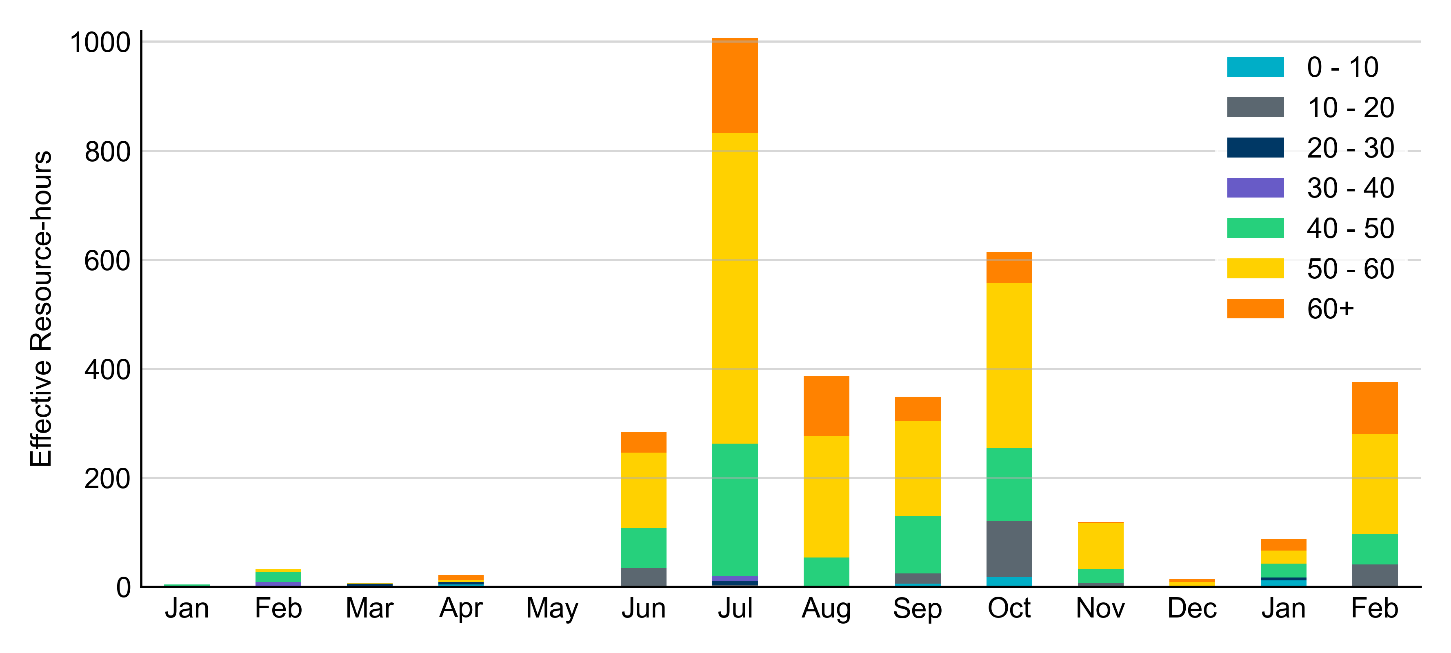 Non-opt-out
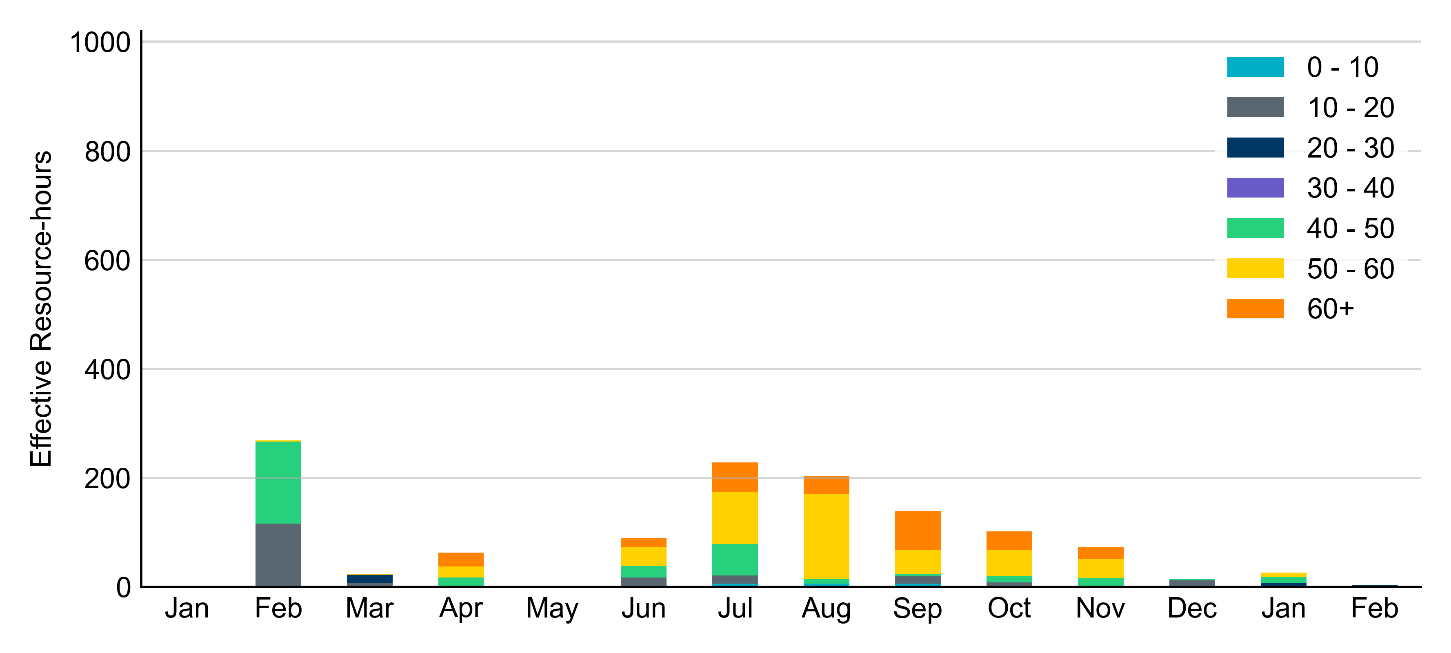 Opt-out
February data includes February 1-15 only.
7
RUC-Instructed Resource Dispatch above LDL
January 2022
When Resources did not successfully opt out, there were 1.8 effective Resource-hours for which the Resource was dispatched above its LDL.
For all these Resource-hours, the RUC-instructed Resource was mitigated.

February 2022
When Resources did not successfully opt out, there were 0.3 effective Resource-hours for which the Resource was dispatched above its LDL.
For all these Resource-hours, the RUC-instructed Resource was mitigated.
8
Reliability Deployment Price Adder: Last 13 Months
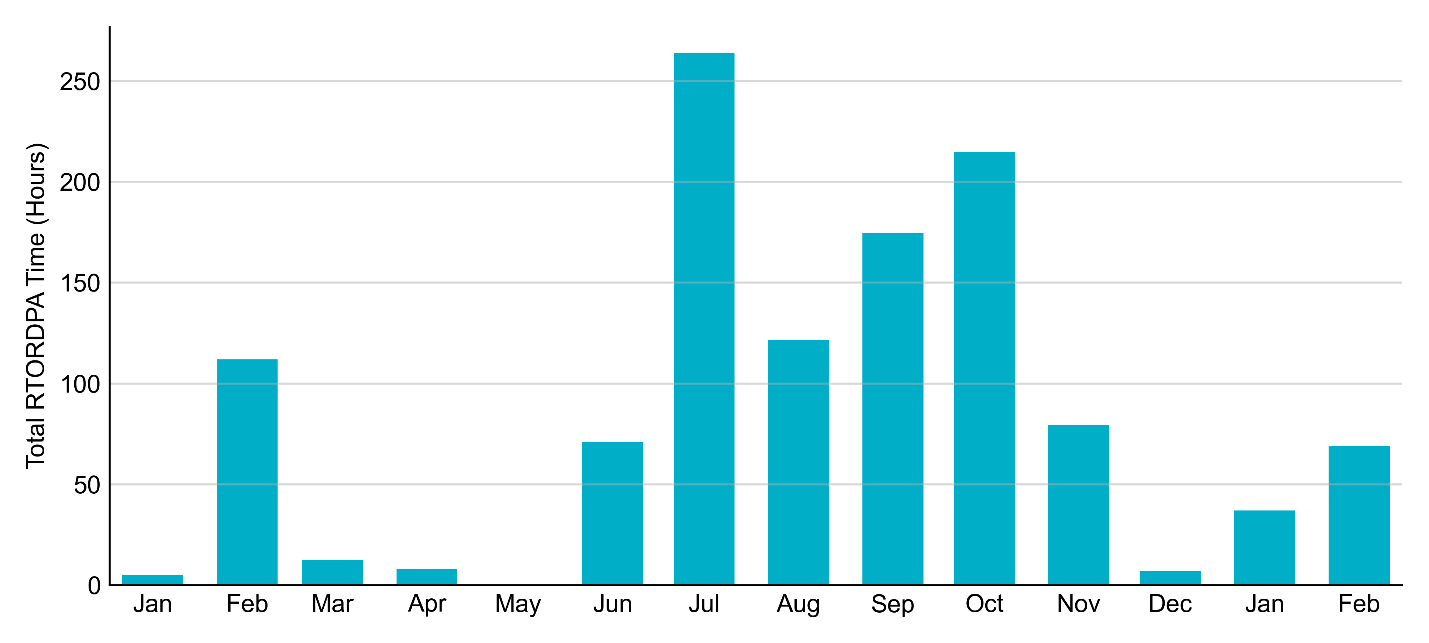 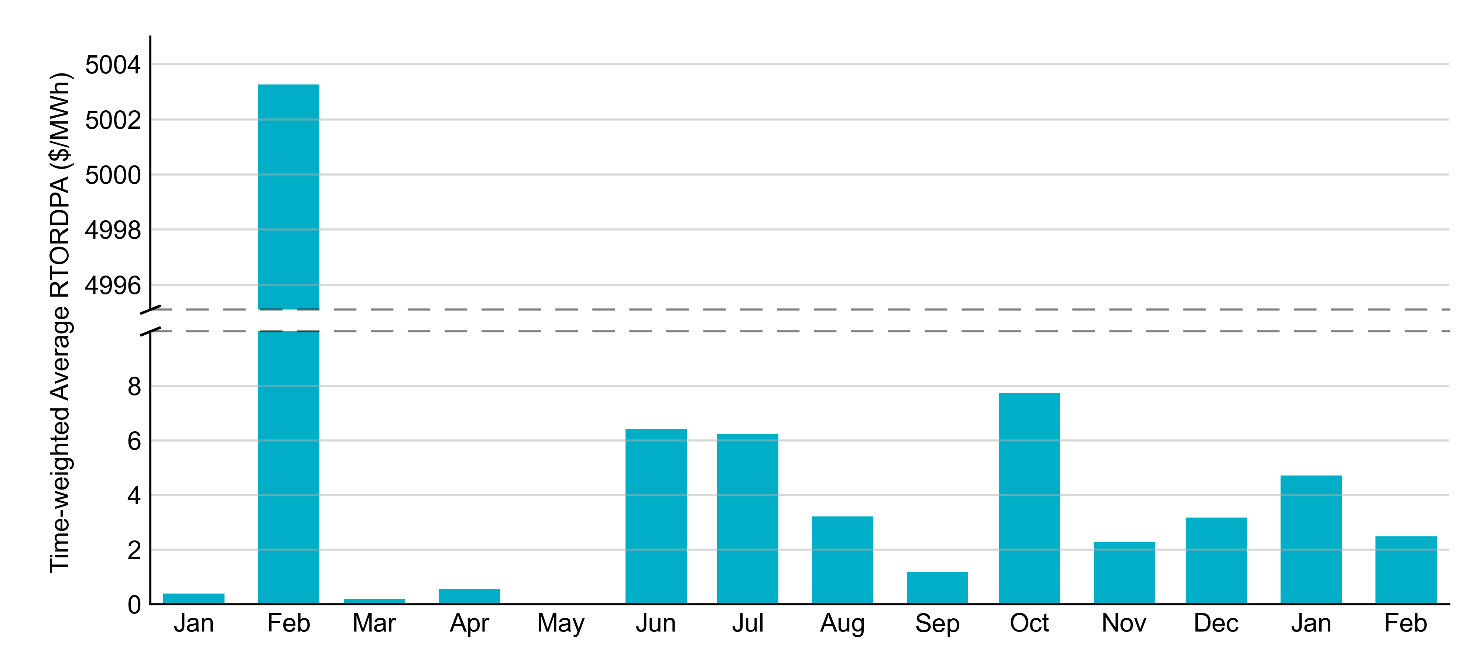 February data includes February 1-15 only.
9
Reliability Deployment Price Adder: Jan 1 – Feb 15
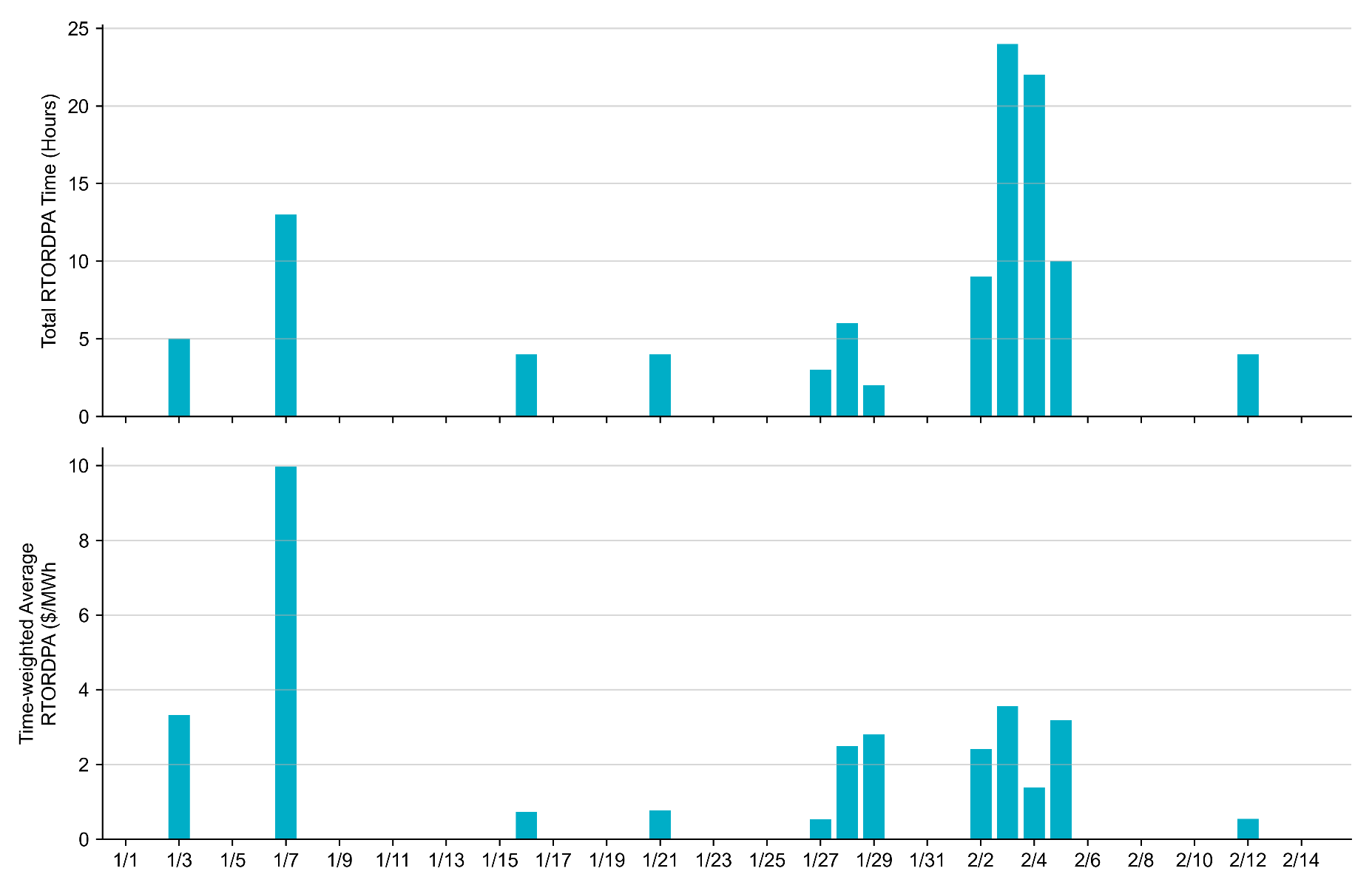 10
RUC Clawback, Capacity Short Charges, and Shortfall
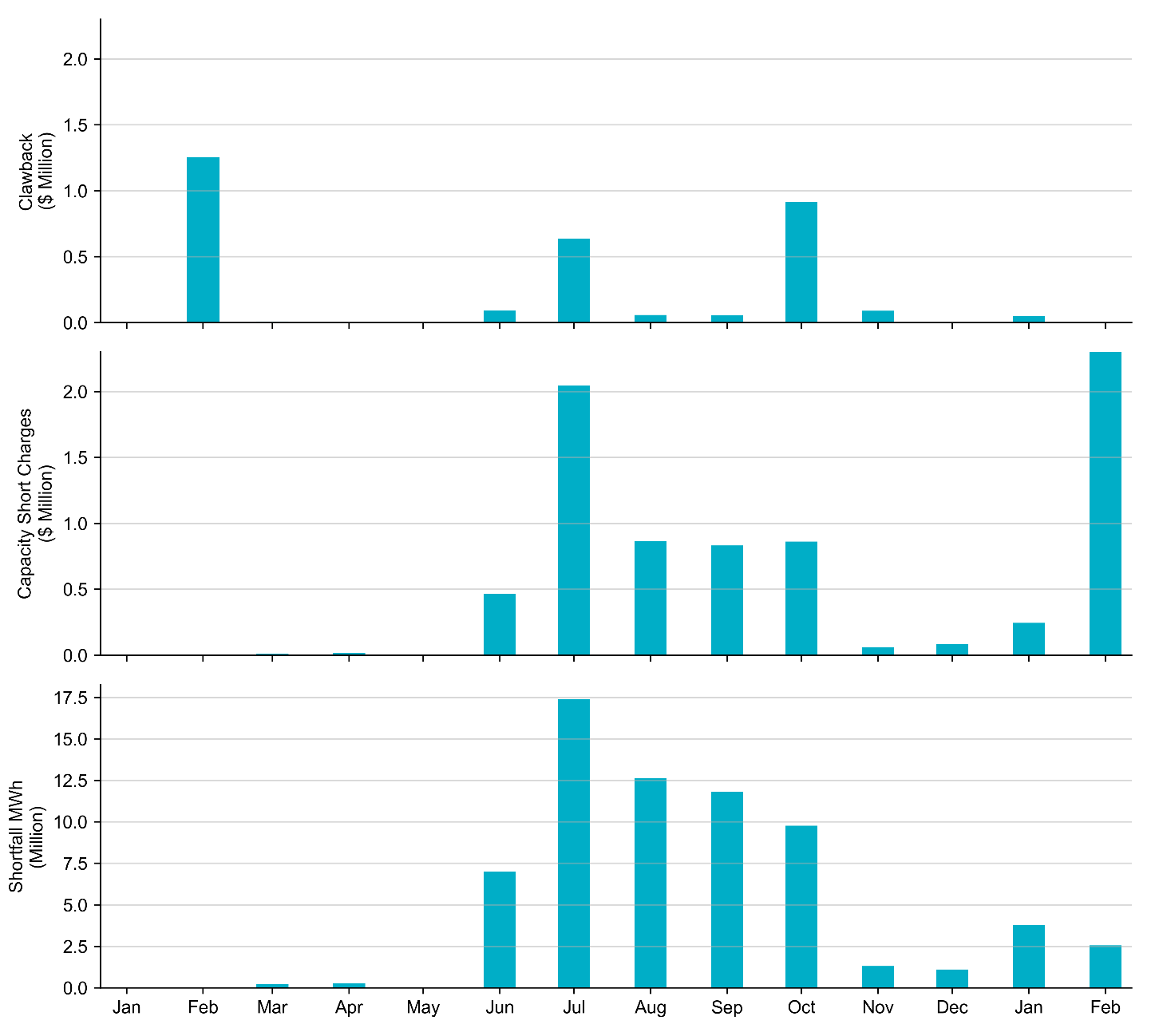 February data includes February 1-15 only.
11